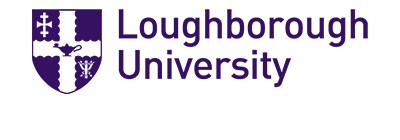 "Abbiam fatto l’Italia…"a cura di dott.sse Valeria Pecorelli e Sonia Pozzi
Materiale didattico parte del progetto di ricerca
New italians: the re-making of the nation in the age of migrationdirettore: Dr Marco Antonsich
http://www.newitalians.eu
Progetto sponsorizzato dalla Commissione Europea, Grant PCIG13-GA-2013-618470
I Parte: Nazione e Nazionalismo
Indice
Stato, Patria e Nazione
La nazione: una comunità immaginata?
L’idea di nazione e il nazionalismo
L’Italia risorgimentale: breve excursus
Come fare gli Italiani?
Alcuni cenni letterari
Nazionalismo banale?
Simboli nazionali: la bandiera
Lo stato-nazione oggi
Una breve premessa metodologica…
I mass media (radio, TV, stampa e social media) usano spesso termini quali Nazione, Stato, Paese come sinonimi

La geografia politica, il diritto internazionale e la scienza politica ci ricordano tuttavia che questi sono termini dai significati ben distinti
1. Stato, Nazione e Patria (1)
STATO
Nella sua accezione giuridica di diritto internazionale, con ‘stato’ si indica un’unità politica indipendente e sovrana che occupa un territorio ben definito e stabilmente abitato. 
Glassner (1995) sintetizza le caratteristiche principali di uno Stato in:  TERRITORIO, POPOLAZIONE, GOVERNO, ECONOMIA, SISTEMA DI CIRCOLAZIONE, SOVRANITA’ e RICONOSCIMENTO
Lo stato-nazione; nazioni senza Stato; stati multinazionali; alcuni esempi…
[Speaker Notes: G. afferma che affinché un territorio possa essere considerato uno Stato deve avere le seguenti caratteristiche di cui le prime 4 geografiche e le ultime due giuridiche:
territorio ovvero occupare una porzione di spazio ben definito con confini riconosciuti e definiti (confini controversi es: Kashmir)
Popolazione residente permanente, lo Stato è un’istituzione creata da una popolazione che senso avrebbe uno stato spopolato? (es: ANTARTIDE)
Governo, organizzazione politico amministrativa per l gestione della res pubblica
Stato ha responsabilità nel sistema economico SEMPRE! Ex: emettere moneta, regolamenta commercio estero etc
Uno stato funziona se ha  reti di comunicazioni e di trasporto e di informazioni
Infine, 2 REQUISITI giuridico-politico:
SOVRANITA’: concetto complesso ma in generale G. afferma che indica che la popolazione occupante un territorio non è controllata da leggi o for estreme, uno stato che esercita sovranità è uno stato che esercita indipendenza.
RICONOSCIMENTO: poiché un’entità politica venga accettata come Stato deve essere riconosciuta da una parte significativa della comunità internazionale]
1. Stato, Nazione e Patria (3)
PATRIA
Patria (‘terra dei padri’ ) è sinonimo di luogo natìo, di città o territorio di origine dei propri antenati
Patria e Nazione sono spesso usati come sinonimi. Alcuni pero’ vedono in Patria un sentimento di appartenenza nazionale positivo, fondato su elementi civici o repubblicani, mentre Nazione e’ associata a sentimenti nazionalistici, di oppressione, dominio ed esclusione (di coloro che non venogno visti come membri della nazione). 
Nell’Italia risorgimentale, si usava piu’ spesso il termine Patria per indicare l’Italia:
Mazzini nel 1859 scrive in ‘Ai giovani d’Italia’: “la Patria è la Missione, un Dovere comune. La Patria è la vostra vita collettiva, la vita che annoda una tradizione di tendenze e di affetti conformi tutte le generazioni che sorsero, operarono e passarono sul vostro suolo”
[Speaker Notes: 1.nella cultura classica latina era un legame che sottintendeva vincoli di natura culturale, politica e affettiva: la patria come emblema della propria stessa identità, fonte dei valori e delle pratiche culturali, sociali e religiose.
3. ll concetto di patria incontra pienamente quello di nazione, attraverso la nascita dello Stato-nazione e di una concezione volontaristica della patria]
1. Stato, Patria e Nazione (2)
NAZIONE
Esistono diverse definizioni di nazione, a dire che il termine e’ problematico. Una tra le definizioni piu’ comuni vuole che la nazione consista in un gruppo di individui che condividono una cultura comune e occupano un determinato territorio. Dibattuti sono anche gli elementi che dovrebbero dare sostanza ad una nazione – es. comune origine etnica, lingua, religione, un patrimonio condiviso di valori e costumi, comuni tradizioni storico-letterarie e istituzione politiche (Glassner,1993)
In realta’, tutte le nazioni sono formate da una pluralita’ di culture, tradizioni, lingue ed etnie (Fouberg et al, 2009)
Ecco perche’ Barker (anno??) afferma che cio’ che piu’ conta è l’auto-identificazione delle persone come gruppo con il passato, il presente e il futuro. Come diceva Renan: «la nazione e’ il plebiscito di ogni giorno».
Il ‘sentirsi nazione’ da parte di un gruppo può assumere una valenza politica: il gruppo può cominciare a desiderare di avere uno Stato proprio (es: Italia risorgimentale)
[Speaker Notes: Qual è il num minimo dei componenti di un gruppo umano perché possa essere considerato nazione? Glassner afferma che non c’è una risposta 
Fouberg et al, 2009 propongono l’esempio del popolo francese considerato spesso come esempio classico di nazione. Tuttavia, la maggior parte di coloro che oggi si sentono francesi deriva dalla mescolanza di un’ampia varietà di gruppi culturali ed etnici stabilitisi sul territorio francese nel corso degli secoli: Celti, antichi Romani, Franchi, Goti fino alle popolazioni delle ex colonie. I francesi appartengono alla nazione francese perché la considerano un’identità non perché la Francia come nazione esista come gruppo primordiale.]
2. La Nazione: una comunità immaginata?
Una tra le definizioni di nazione oggi piu’ in voga e’ quella di Anderson (1991), che definisce la nazione come una ‘comunità immaginata’. 
Questa definizione sposta l’attenzione dai dati oggettivi che dovrebbero costituire una nazione (es. lingua, religione, storia, ecc.) a quelli soggettivi, la percezione di un gruppo che si immagina, si percepisce come una sola nazione. 
La nazione non è quindi un dato di natura, ma un prodotto di processi culturali e concettuali
La nazione non e’ data una volta per tutte, ma e’ continuamente prodotta dall’immaginario collettivo.
[Speaker Notes: 2. determinato dall'incessante produzione di simboli, dall'invenzione di tradizioni e dai processi di creazione di un immaginario comune e di un orizzonte di memorie collettivamente condivise…
…nel quale hanno un ruolo processi sociali e antropologi che vedono il prevalere di alcune lingue su altre.]
3. L’idea di Nazione e il nazionalismo (1)
Storicamente, la diffusione del termine nazione si ha durante il Romanticismo (Chabod, 1992).
Nel Romanticismo l’attenzione si sposta all’enunciazione del principio di nazionalità: come principio supremo della vita dei popoli
Questa concezione ‘romantica’ ritorna anche nella descrizione dell’Italia da parte di uno storico importante come (Chabod, 1992: 23): “L’Italia deve essere una e indipendente deve costituire uno ‘stato’ in quanto l’Italia è una ‘nazione’ è una individualità storica che ha le proprie caratteristiche non soltanto etniche e linguistiche ma di tradizione e di pensiero in quanto l’Italia ha un’anima sua ben diversa dall’anima francese, tedesco, spagnola ecc"
3. L’idea di Nazione e il nazionalismo (2)
Nazionalismo è il principio per cui ogni nazione deve avere il suo stato ovvero, nelle parole di Gellner (1983: 1) il nazionalismo e’  «un principio politico che sostiene che l'unità nazionale e l'unità politica dovrebbero essere perfettamente coincidenti".

Il nazionalismo può anche incoraggiare un popolo a creare, in un unione con altri popoli e nazioni, nuove idee e istituzioni (es. Svizzera, Belgio, Jugoslavia) o può spingere alcuni popoli parte di stati multinazionali a chiedere l’autodeterminazione (es. Slovacchia, Sud Sudan). 

Il nazionalismo ebbe un ruolo importante in molti momenti della storia d'Italia post-risorgimentale.
[Speaker Notes: Ernest Gellner, Nations and Nationalism, (1983)]
3. L’idea di Nazione e il nazionalismo (3)
Prima Guerra Mondiale: i nazionalisti rivendicavano le terre italiane ancora sotto il dominio straniero (‘le terre irredente’: Trento e Trieste) e furono in prima linea come fautori dell'interventismo.

Tra le due guerre mondiali, anche in seguito ad un senso di revanscismo per la cosiddetta ‘vittoria mutilata’ (Italia) e le dure sanzioni imposte dai vincitori (Germania), nuovi nazionalismi emersero in Europa che spinsero all’espansione territoriale e alla deportazione e sterminio di coloro che non erano considerati come membri della nazione.

Con la fine della Guerra Fredda e il crollo del Muro di Berlino, nuovi nazionalismi sono emersi nell’Est Europa e nello spazio ex-sovietico, dando origine a gurre sanguinose(Es: Jugoslavia)
4. L’Italia Risorgimentale: breve excursus (1)
Nell’Italia risorgimentale l’idea nazionale trova assertori entusiasti pronti a sacrificare la propria vita in nome di questo ideale ossia a dare uno stato unitario alla nazione italiana. L’idea di patria/nazione fu una delle idee motrici che a gran forza caratterizzarono la storia del secolo XIX (Chabod, 1992).

Il Risorgimento è un periodo della storia d’Italia durante il quale la penisola italiana consolidò la propria unità nazionale, riunendo gli stati preunitari italiani, il 17 marzo 1861, in un solo Stato – il Regno d'Italia.

Cronologicamente, gli storici collocano il Risorgimento subito dopo la fine del dominio Napoleonico e il Congresso di Vienna nel 1815. Il Risorgimento si  completa con l'annessione dello Stato Pontificio e lo spostamento della capitale a Roma nel 1871.
[Speaker Notes: 1. Se uno Stato italiano non era mai esistito l’idea di nazione italiana era presente fin dall’età dei Comuni tra gli intellettuali. questa idea acquistò vigore nuovamente durante la dominazione napoleonica]
4. L’Italia Risorgimentale: breve excursus (2)
Protagonisti di questa era:

Mazzini e la Giovine Italia (INDIPENDENZA, UNITA’ e REPUBBLICA attraverso l’insurrezione del popolo)
D’Azeglio la celebre frase… Abbiam fatto l’Italia
Balbo, i fratelli Bandiera, Mameli, ecc 
Cavour, Re Carlo Alberto

Eventi storici principali: 

Moti del 20-21
Moti del 30-31
Moti del 48
Le guerre di Indipendenza 
Unità d’Italia 
Lo Statuto Albertino
1815: penisola italica
L’Italia pre-unitaria dal 1829 al 1870: Una carta storica che mostra i mutamenti dell’assetto territoriale dell’Italia risorgimentale dal 1829 al 1870
http://cmapspublic.ihmc.us/rid=1MCSND959-19RRZWX-1R21/Risorgimento.gif
5. Come fare gli italiani? (1)
«E voi vi state divisi separati da leggi, da dogane, da barriere, da soldatesche, mal noti gli uni agli altri, anzi spesso ostili tra voi, ubbidienti a vecchie e solfe rivalità fomentate, perché siate sempre deboli, da vostri padroni, e vi dite romagnoli, genovesi, piemontesi, napoletani, quando non dovreste dirvi ed esser che italiani»                  (Mazzini agli operai italiani annoXXXX)
Come suggestionare l’immaginario delle giovani generazioni e diffondere la lingua unitaria e le buone idee di un vero italiano? Il gioco dell’oca, cartoline, fumetti e giornalini per ragazzi, volantini, almanacchi, sussidiari scolastici
Il giornalino della Domenica: “L’Italia è bella, libera e una. Questo lo sanno tutti i bravi lettori del Giornalino. Ma certo solo alcuno di essi sa che qualche lembo di terra italiana rimase e rimane ancora sotto altro governo. Non che i grandi cuori e i valorosi eroi che combatterono per l’indipendenza italiano non abbiano versato sangue anche per queste terre! Tutt’altro! […]” L. Bertelli detto Vamba 1906 (p. 70)
[Speaker Notes: 1. Subito dopo il 1861 l’Unità d’Italia era rappresentabile e percepibile con evidenza sulla carta geografica: né lingua, né tradizioni costituivano quegli elementi che i sudditi del neonato Regno d’Italia potevano completamente condividere.
Soprattutto in ceti meno abbienti fino a quel momento veniva vissuta la  dimensione locale 
l’idea di azione, patria etc fu calata dall’alto da un gruppo di politica e intellettuali che non rappresentavano la popolazione ‘italiana’ del tempo
Come viene stata stimolato il senso di apparenza alla nazione?
L’industria culturale dell’epoca si occupa quindi di contribuire alla soluzione di un  problema spinoso del raccordo identitario. Una volta decretati i confini nazionali si poneva fondamentale la creazione dei confini dell’anima del popolo italiano.
3. Proprio all’inizio del ‘900 vengono stampati i primi giornalini per i ragazzi i questo breve brano il riferimento è alle terre irredente
4. con i giornalini venivano dati in omaggio alcuni ‘gadgets’ (già allora!) ad esempio gioco da tavolo…ecco l’ immagini del gioco dell’oca:  segue slide]
5. Come fare gli italiani? (2) Il gioco dell’oca come strumento per fare gli italiani
[Speaker Notes: note: un tavoliere a colori dal titolo Questo è il gioco dell’aquila – sotto mentita veste resta il gioco dell’oca – dell’oca con due teste che dileggia con sprezzante ironia l’aquila bicipite, simbolo secolare della monarchia asburgica.
 pubblicato a Milano nel 1916 a cura del Comitato Patronesse dell’Assistenza Pubblica Milanese. […] in altro un cartiglio posto a fianco di un soldato con divisa italiana recita in rima “i soldi che nel giuoco hai guadagnati versali per la lana dei soldati”. 
Il percorso a spirale concentrica è contornato di alloro p fasce tricolore, soldati con medaglie al valore mostrano la loro audacia (p.73)]
6. Alcuni cenni letterari
Dante nel canto X dell’Inferno (v. 26) per bocca di Farinata definisce “nobil patria” Firenze

De vulgari eloquentia: “Quelli che nell’affermare dicono sì, tengono la parte orientale dai confini dei Genovesi fino a quel promontorio d’Italia [Istria], dove comincia il seno del mare Adriatico, e alla Sicilia” (I, 8)

Divina Commedia: “Carnaro, / ch’Italia chiude e suoi termini bagna” (Inf. IX, 113-114) e “l’Alpe che serra Lamagna / sovra Tiralli”, cioè Tirolo (Inf. XX, 63)

Petrarca nel sonetto “O d’ardente vertute” “il bel Paese / ch’Appennin parte e ’l mar circonda e l’Alpe”.

Manzoni nel coro del Conte di Carmagnola (vv. 21-25):
Questa terra fu a tutti nudrice,questa terra di sangue ora intrisa, che natura dall’altre ha divisa,e ricinta con l’alpe e col mar.

Carducci: “la suprema religione del cuore, dell’intelletto, della volontà”

Croce: “che si bestemmia e si ama, per cui si soffre e s’inorgoglisce, e che sta realmente alla cima dell’anima, cosa sacra”.
[Speaker Notes: Dovremmo fare una storia della letteratura italiana se volessimo citare tutte le opere o i brani in cui si esalta l’Italia come entità nazionale chiaramente definita…di seguito brevi accenni…
1.Dante ma ribadì sempre di appartenere ad una comunità più vasta chiamata Italia, di cui toccò con mano la consistenza durante l’esilio in cui venne a contatto con genti legate da fondamentale comunanza di tradizioni: storiche, idiomatiche, religiose e di costume e aventi coscienza di tali legami. 
2. D aveva aveva ben a mente i confini della penisola italica come descritto in alcune sue opere…]
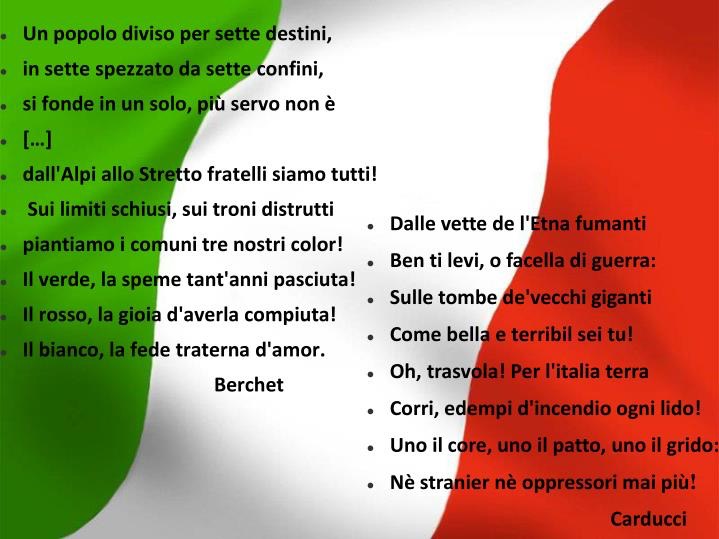 18
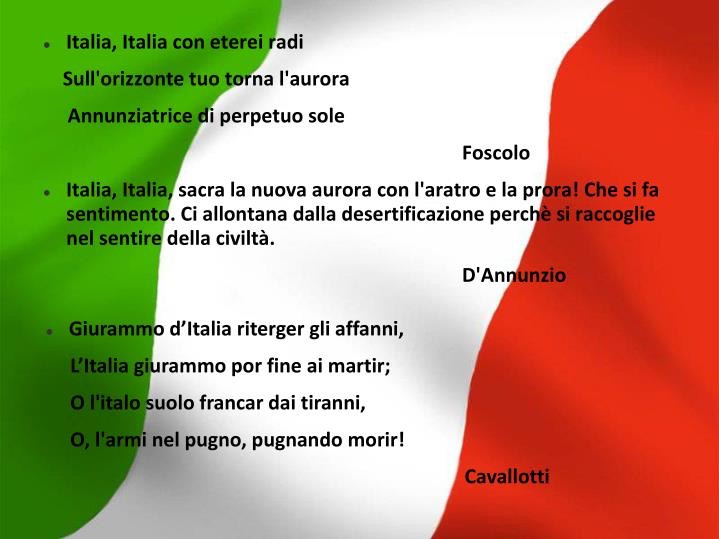 19
7. Nazionalismo banale?
Nel mondo d'oggi "un uomo deve possedere per forza una nazionalità così come deve avere un naso e due orecchie” (Gellner 1983: p. ??)

Con “nazionalismo banale” (Billig, 1995) s’intende la riproduzione inconscia di un sentimento di appartenenza nazionale e di un mondo diviso in nazioni.

Esempi:  mappe della nazione nelle rubriche di previsioni meteo, la bandiera esposta sulla facciata degli edifici pubblici, il modo di insegnare storia, geografia, della lingua, etc; l’uso dei media delle espressioni NOI e LORO
[Speaker Notes: 1. Il nazionalismo è quell'ideologia che ci fa apparire il mondo delle nazioni come un mondo naturale, come se non vi fosse nemmeno lontanamente la possibilità dell'esistenza di un mondo senza nazioni

2. Michael Billig (1995) considera limitativa l’idea che il nazionalismo abbia esclusivamente a che fare con movimenti politici di natura separatista,irrentista etc
legati ad un processo, spesso conflittuale, di rottura di uno status quo politico o comunque con una forma di opposizione rispetto agli “altri”. Questi, secondo Billig, sono forme di “nazionalismo caldo” (hot nationalism) che hanno un carattere di forte mobilitazione delle emozioni, ma che rappresentano solo un aspetto del nazionalismo, addirittura quello meno rilevante.
Il nazionalismo viene costituito da un insieme di abitudini, di comportamenti e di credenze profondamente interconnesse che fanno apparire il mondo sociale, almeno a coloro che vi abitano, come un mondo del tutto naturale (Billig 1995)]
8. Simboli: il tricolore (1)
Il tricolore,  simbolo primario di unità nazionale, se è largamente ignorato nella vita sociale quotidiana emerge periodicamente in occasione di eventi sportivi e per celebrazioni istituzionali 
Esempio: il 150°dell’Unità di Italia celebrato nel 2011
L’ evocazione del 150° ha celebrato principalmente personaggi maschili (es. Garibaldi, Cavour, Mazzini e Vittorio Emanuele II), costruttori della patria e della nazione. I temi citati con maggiore assiduità sono il Risorgimento, la stesura della Costituzione e la modernizzazione tecnologica e industriale (Boni anno xxxx)
Il giornalino Topolino conteneva storie semplificate di storia nazionale, a suscitare sentimenti patriottici, a promuovere le cerimonie istituzionali (Boni anno xxxx)
[Speaker Notes: Simbolo per eccellenza di una nazione è la bandiera. Firth (1973) asserisce che la bandiera ha due funzioni: simbolica e comunicativa/segnaletica. E’ un "simbolo di condensazione" e un "centro d'attenzione per i sentimenti collettivi riguardanti la società”

Nel passato…Gli emblemi precorritori delle attuali bandiere nazionali venivano spesso impiegati come segni capaci di ridurre l'entropia in situazioni di incertezza. I gonfaloni medievali rappresentavano un punto di raccolta per i soldati durante la battaglia.  Le bandiere sono stati mezzi molto utili, in senso pratico, per comunicare messaggi (es: bandiera nera)]
8. Simboli: il tricolore (2)Il tricolore nel marketing per le celebrazioni dei 150 anni d’Italia
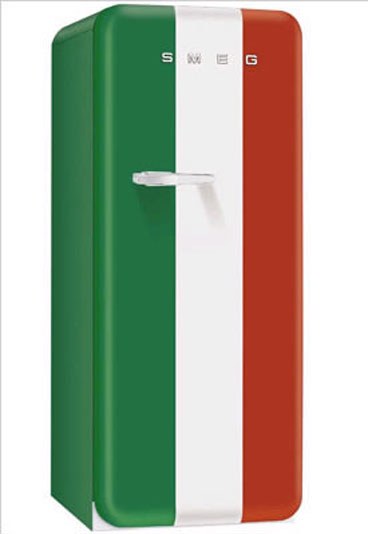 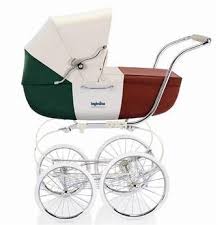 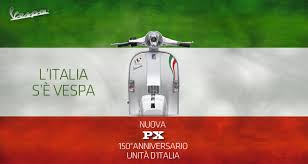 9. Lo Stato-Nazione oggi (1)
Assetto geopolitico nuovo dopo il 1989
Assetto economico nuovo: passaggio a un mondo globalizzato post fordista
Flussi migratori 
Nuove tecnologie
La più veloce circolazione di beni, capitali, idee, persone e prodotti culturali 
de-nazionalizzazione, ri-nazionalizzazione
[Speaker Notes: Tutto ciò avrebbe messo in crisi la dimensione dello stato-nazione. Si parla di fine della storia Fukuyama, 1989; fine dei territori Baide, 1995; fine della geografia O’Brien, 1992; e fine dello stato-nazione Ohmae, 1995
Dibattito scientifico vivace. Emergono nuove teorie e nuovi concetti e si parla anche di  post nazionalismo, de nazionalizzazione, ri-nazionalizzazione etc.
Buoa parte delle teorie redatte negli anni Novanta sembrano tuttavia concentrarsi sullo stato e marginalizzando la dimensione della nazione.]
II parte: Immigrazione e seconde generazioni
Indice
Chi sono gli immigrati? Definizioni e tipi
Il processo migratorio verso l’Italia (e l’Europa): periodi storici e caratteristiche degli immigrati
Percorsi/modelli di integrazione 
Il «modello di integrazione» italiano
La prospettiva transnazionale e nuovi visioni dell’integrazione
Politiche di immigrazione in Italia 
Le «seconde generazioni»: una categoria dalle molteplici definizioni in divenire
Percorsi di inserimento nella società e creazione dell’identità delle seconde generazioni
Cittadinanza formale cittadinanza informale
1. Chi sono gli immigrati? Definizioni e tipi (1)
Emigrazione – migrazione – immigrazione 

L’ IMMIGRATO è una persona che si sposta in un paese diverso da quello di residenza abituale e che vive in quel paese per più di un anno


Caratteristiche: 	- spostamento territoriale
				- attraversamento di un confine nazional
				- dimensione temporale 


Problemi di definizione, poiche’ non tiene conto di: 
	- Migrazioni interne
	- Migrazioni stagionali o circolari
	- Seconde generazioni
	- Discendenti di emigranti
	- Rappresentazione sociale: valenza peggiorativa del termine
1. Chi sono gli immigrati? Definizioni e tipi (2)
Immigrati per lavoro: solitamente primo-migranti, soli, si inseriscono nel mercato del lavoro definito delle 5 P: pesanti, pericolosi, precari, poco pagati, penalizzati socialmente. Inizialmente uomini, ora in prevalenza donne
Immigrati stagionali o lavoratori a contratto: inseriti in settori specifici; definiti anche come migrazione circolare, avvantaggia società ricevente, società di origine e i migranti
Immigrati qualificati e imprenditori: visti come risorse per il paese ricevente
Famigliari al seguito: arrivano per ricongiungimento; ad esso è collegato il fenomeno delle seconde generazioni
Migranti di ritorno: coloro che ritornano in patria
Migranti forzati: Rifugiati: persone che risiedono fuori dal proprio paese e non possono farne ritorno per timore di un «fondato timore di persecuzione per motivi di razza, religione, nazionalità, appartenenza a un gruppo sociale, opinioni politiche» (Convenzione di Ginevra 1951); e Richiedenti asilo: chi attraversa un confine in cerca di protezione umanitaria secondo la Convenzione di Ginevra.
2. Il processo migratorio verso l’Italia (e l’Europa): le fasi
1° fase (europea): dal dopoguerra fino agli anni ‘60; immigrazione come richiesta di manodopera dal sud Europa verso il nord e centro Europa

2° fase (europea): anni ‘70-’80; crisi strutturale e “politiche degli stop”, primi arrivi migratori anche nei paesi del sud Europa

3° fase: dagli anni ‘90; internazionalizzazione delle migrazioni; politiche restrittive con conseguente carattere di illegalità. 

4° fase: dalla fine degli anni ‘90: inizia la fase dei ricongiungimenti familiari: da progetto migratorio a progetto stanziale

5° fase: dagli anni 2000: creazione di famiglie in migrazione con nascita di bambini figli di immigrati
2. Il processo migratorio verso l’Italia (e l’Europa): provenienze
dal Maghreb: a partire dagli anni ’70, si intensificano dagli anni ‘90: maschi, con progetto a breve e medio termine. Dalla metà-fine anni ‘90 iniziano i ricongiungimenti dall’Africa subsahariana: inizialmente, dagli anni ‘80-’90, migrazione maschile di passaggio, diventa col tempo stanziale

dall’Asia: immigrazione dallo Sri Lanka -anni ’80- e dalle Filippine –anni ’90- (emigrazione di coppia); dal Pakistan –fine ‘90-2000- (maschile, poi ricongiungimenti)

dall’Est Europa: dall’inizio degli anni ‘90: dall’Albania prima uomini giovani poi ricongiungimenti; dalla zona Balcanica intere famiglie (profughi e rifugiati); dall’ex Urss donne, anche non giovanissime, raramente ricongiunte
dal Sud America: dalla fine degli anni ‘90, inizio 2000, soprattutto da menti familiari
eccezione: Eritrea (‘60) e Capo Verde (‘70)  migrazione femminile
eccezione: Cina  prima immigrazione a partire dagli anni ’30; dagli anni ‘80-’90 immigrazione di coppia; creazione comunità “incapsulate”
eccezione: Ecuador, donne sole primo migranti, poi ricongiungimenti figli (meno mariti)
3. Percorsi/modelli di integrazione europei classici
Modello assimilazionista: cittadinanza basata sullo ius soli, pieni diritti politici e sociali, laicità, sentimento di comunità nazionale; però abbandono progressivo della propria identità culturale (es. tutti i Paesi fino agli anni Cinquanta)

Integrazione civica: viene richiesta agli immigrati la conoscenza della lingua, della storia, e delle leggi della società ricevente per poter ivi risiedere: «contratti di integrazione» (es. Italia oggi)

Multiculturalismo: cittadinanza basata sullo ius soli, riconoscimento della diversità nella sfera privata e promozione delle culture minoritarie, assimilazione nella sfera pubblica  criticato perché ritenuto causa di nascita di segmentazione della società in comunità ‘parallele’ (es. Inghilterra, Canada)

Modello dell’ospite-lavoratore (gestarbeit): cittadinanza secondo ius sanguinis, legame tra permesso di lavoro e permesso di soggiorno, tutela della diversità finalizzata al mantenimento del “mito del ritorno” (es: Svizzera e Germania anni 1950-1960)
4. Il «modello di integrazione» italiano
Modello mediterraneo

immigrazione percepita come non necessaria, ma tuttavia utilizzata sia regolarmente che irregolarmente

cittadinanza basata sullo ius sanguinis: accesso alla cittadinanza con iter lungo e complesso

politiche/azioni di accoglienza e politiche sociali portate avanti dal privato o terzo settore (carattere volontaristico) e a livello locale, ma non centralizzato

mancanza di politiche del lavoro specifiche 

rapporto con gli immigrati: da accoglienza umanitaria a insofferenza

Sostanzialmente : NON ESISTE UN MODELLO NAZIONALE DI INTEGRAZIONE
5. Prospettiva del transnazionalismo
Non più concetto di assimilazione, con perdita dei riferimenti identitari, o dell’integrazione, con mantenimento identitario nella sfera privata, e comunque un’idea di immigrato “bloccato e assorbito” nella società ospite, ma idea di migrazioni transnazionali

Il soggetto migrante mantiene contatti continuativi con il suo paese d’origine

a livello economico: rimesse
a livello di consumi: prodotti etnici, settore ricreativo
a livello familiare: famiglie transnazionali; ricongiungimenti
a livello di socialità: aggregazioni a base religiosa, aggregazioni giovanili di strada
5. Nuove visioni dell’integrazione
In generale integrazione come:
mutamento reciproco (Spencer e Cooper, 2006; Favell 2003)
come processo (Penninx et al. 2008)
“interattivo” o “relazionale” (Bosswick e Heckmann, 2006)
aspetto pubblico e privato (Entzinger 2000)
quotidiana negoziazione delle differenze (Colombo e Semi, 2007)
6. Politiche di immigrazione in Italia
L’ingresso e la permanenza degli immigrati in Italia sono disciplinati dal Testo unico delle disposizioni concernenti la disciplina dell’immigrazione e norme sulla condizione dello straniero, la cui prima versione risale al 1998 (L. 40/1998, detta Legge Turco-Napolitano), modificato nel 2002 (L.189/2002, detta Legge Bossi-Fini). 

Gli immigrati devono seguire un Iter per l’entrata e la permanenza sul suolo italiano: 
Permesso di soggiorno legato a un contratto di lavoro, per studio o per ricongiungimento familiare (criteri sempre più stingenti)  dal 2012 stipula di un Accordo di integrazione tra l’immigrato e lo Stato Italiano (D.P.R. 179/2011)
Rinnovo dei permessi di soggiorno ogni 1 o 2 anni
Richiesta della Carta di soggiorno CE per lungo soggiornanti: dopo 5 anni di regolare presenza sul suolo italiano
(eventuale) richiesta di Cittadinanza
[Speaker Notes: Condizioni per il ricongiungimento: 
Reddito (certificabile e proporzionale al numero di persone che si vogliono ricongiungere)
Alloggio idoneo (dimensioni proporzionali al numero di persone che si intendono ricongiungere)
Una precisa definizione di quali siano i parenti che hanno diritto al ricongiungimento
Irregolari/p.s. < 1 anno: no diritto; rifugiati, parenti cittadini comunitari/italiani: condizioni più favorevoli]
7. Le «seconde generazioni»: una categoria dalle molteplici definizioni in divenire
Difficoltà di dare una definizione univoca  

Generazione zero, generazione dell’oblio (in contrapposizione alla “generazione del sacrificio” di Sayad), generazione successiva, generazione nata dall’immigrazione, generazione involontaria (Tahar Ben Jelloun)

Rumbaut: generazione 1.25: minori che arrivano tra i 13 e 17 anni;  generazione 1.5: minori che arrivano dopo aver iniziato la scuola primaria; generazione 1.75: minori che arrivano in età prescolare; generazione 2: minori che nascono nel paese ospite

Seconde generazioni (2G) (dell’immigrazione): figli di genitori stranieri nati in Italia o giunti in età prescolare o durante la scuola primaria

Da seconde generazioni a nuove generazioni di italiani, nuovi italiani
8. Percorsi di inserimento nella società e creazione dell’identità delle seconde            generazioni (1)
Modelli interpretativi classici: 

Letture assimilazioniste e neo-assimilazioniste (Alba e Nee 1997, Brubaker 2001): assimilazione culturale, abbandono dell’identità ancestrale, sviluppo di identità “assimilative”
Letture strutturaliste (Gans 1992, Piore 1979): Seconde generazioni condannate all’esclusione socio-economica, ribellione e sentimenti oppositivi, sviluppo di identità etniche


Modelli interpretativi recenti: 

Teoria dell'assimilazione segmentata (Rumbaut 1997, Portes e Rumbaut 2006, Zhou 1997, etc.)

Tipi di identità:
1) identità di tipo assimilativo  es: sono italiano
2) identità legata alle origini etnico-nazionali  es: sono cinese
3) identità col trattino  es: sono italo-cinese

4) identità pan-etnica  es: sono latino americano, arabo
8. Percorsi di inserimento nella società e creazione dell’identità delle seconde            generazioni (2)
Modelli interpretativi recenti: 

Trasnazionalismo-cosmopolitismo (Foner 2001, Wolf 2002, Levitt e Glick Schiller 2004 Hannerz 1992, etc.):
I migranti sono parte di comunità trasnazionali, spazi di immaginazione (Appadurai 2001), comunità immaginate (Anderson 1996)
Immersione nelle pratiche e nelle reti delle comunità trasnazionali  anche i giovani immigrati sono immersi in queste pratiche e network transnazionali (anche se in maniera differente dalle prime generazioni)

Percorsi di costruzione dell’identità:
Legata alle origini o Rifiuto delle origini
Appartenenza generazionale
Appartenenza all’umanità
Appartenenza a «culture globali»
Doppia appartenenza
Appartenenze multiple
9. Cittadinanza formale e cittadinanza informale (1)
Cittadinanza formale: acquisizione della cittadinanza italiana
In Italia la cittadinanza si acquisisce per ius sanguinis e non per ius soli: i giovani di origine straniera nati in Italia quindi non acquistano la cittadinanza italiana alla nascita ma, per la legge 91/1992, possono richiederla al compimento del 18esimo anno d’età ed entro il 19esimo, se soggiornanti regolarmente in Italia dalla nascita. Procedura lunga, burocratica e legata alla discrezione delle autorita’.
Negli anni diverse sono state le proposte di legge presentate in Parlamento, nell’ottica di una modifica dello ius sanguinis.
Attualmente è in discussione una nuova proposta di legge sulla cittadinanza, che vincola lo ius soli a un principio di ius culturae approvata alla Camera nell’ottobre 2015, andrà in discussione al Senato a gennaio 2016.
[Speaker Notes: Differenze anche tra ius domicilii e ius connubii per l’acquisizione della cittadinanza da parte di immigrati adulti]
9. Cittadinanza formale e cittadinanza informale (2)
Cittadinanza informale legata a sentimenti di appartenenza: cittadinanza dal basso

Processi di cittadinizzazione (Bastanier e Dassetto, 1990): rappresenta un percorso che il soggetto compie attraverso delle pratiche individuali - per esempio, le relazioni sociali che l’immigrato intraprende, l’utilizzo della lingua, la frequenza o meno dei rientri nel paese d’origine e nel legame che mantiene con questo, la partecipazione ad associazioni o a sindacati, etc. -. Riguarda la relazione che l’immigrato instaura con lo spazio fisico (geografico) e sociale del luogo in cui vive. 

Atti di cittadinanza (Isin e Nielsen, 2008): atti sia individuali che collettivi che «costituiscono la condizione esistenziale di possibilità di agire» da parte della persona. Sono ad esempio: atti di cittadinanza civile, cioè la richiesta e l’acquisizione di status giuridici – dal permesso di soggiorno all’ottenimento della cittadinanza –, atti di cittadinanza economica, come l’ottenimento di un contratto di lavoro regolare, il mettersi in proprio o creare una società; atti di cittadinanza sociale, tramite l’accesso ai servizi di welfare; atti di cittadinanza educativa, cioè frequentare corsi, conseguire attestazioni e certificati; atti di cittadinanza politica, attraverso la partecipazione a iniziative pubbliche per la richiesta di diritti.
Riferimenti bibliografici: I parte
MANUALI: 
Fellmann et al (2015) Manuale di geografia Umana, McGraw Hill Education
Sabbatucci, Vidotto, Storia contemporanea dal 1848 ad oggi, Laterza

SAGGI: 
Billig, M. (1995). Banal nationalism, Sage
Chabod (1961, 1992) L’idea di Nazione, Laterza  
Connor (1994) Etnonazionalismo: quando e perché emergono le nazioni, Dedalo 
E. Gellner, (1983) Nations and Nationalism, Oxford, Basi! Blackwell

VOLUMI COLLETTANEI:
Aru, S., Deplano V. (2013), Costruire una nazione. Politiche, discorsi e rappresentazioni che hanno fatto l’Italia, Ombre Corte: in particolare i saggi: 
Boni S., Allineamento isituzionale. Il cerimoniale per il 150° Anniversario dell’Unità d’Italia (tema celebrazioni, simboli utilizzati – in particolare tricolore - , personaggi principali utilizzati)
Villa M., Pubblicità, giochi e potere nell’Italia Postunitaria. Per la costruzione di una possibile identità nazionale (in particolare utilizzo dei giochi quali il gioco dell’oca per spiegare il tema dei confini – irridentismo – e creare identità nazionale nei bambini)
Bachis F., Tra sangue e suolo. Note su identità e appartenenza nel discorso pubblico della Lega Nord (1995-2001) (in particolare tema dell’appartenenza “di sangue”, legami al territorio e visione degli italiani all’estero)
Baioni M., Conti F., Ridolfi M. (2012), Celebrare la nazione. Grandi anniversari e memorie pubbliche nelle società contemporanee, SilvanaEditoriale: in particolare: 
Ridolfi M., Feste civili e giorni della memoria. L’Italia della Seconda Repubblica (1994-2011) (tema delle celebrazioni delle feste civili: significati e partecipazione)
Riferimenti bibliografici: II parte
MANUALI:
Ambrosini, M. (2011), Sociologia delle migrazioni, Il Mulino

SAGGI:
Ambrosini, M. (2008), Un’altra globalizzazione. La sfida delle migrazioni transnazionali, Il Mulino
Collinson S. (1994), Le migrazioni internazionali e l’Europa, il Mulino
Colombo E., Domaneschi L. e Marchetti C. (2009), Una nuova generazione di italiani. L’idea di cittadinanza tra i giovani figli di immigrati, FrancoAngeli, Milano.
Portes A. (2001), Legacies: the story of the immigrant second generation, University of California Press
Portes A., Rumbaut R. (2006), Immigrant America. A portrait, University of California Press
Zincone G. (a cura di) (2006), Familismo Legale. Come (non) diventare italiani, Laterza, Roma-Bari

VOLUMI COLLETTANEI:
Aru, S., Deplano V. (2013), Costruire una nazione. Politiche, discorsi e rappresentazioni che hanno fatto l’Italia, Ombre Corte:  in particolare i saggi: 
Prisco M., Polarità italiani/stranieri. Il discorso politico, l’impatto dei media e la penetrazione delle leggi (in particolare distinzione noi/loro, questione del razzismo e della xenofobia)
Bechelloni G. (a cura di) (1994), Il mutamento culturale in Italia, Liguori: in particolare i saggi: 
Melotti U., L’Italia da paese d’emigrazione a paese di immigrazione: un cambiamento di grande rilevanza storica e destinata a durare
Cocchi G. (a cura di) (1989), Stranieri in Italia. Caratteri e tendenze dell’immigrazione dai paesi extracomunitari, Istituto Catteneo:  in particolare i saggi: 
Melotti U., L’immigrazione straniera in Italia da caso anomalo a caso esemplare
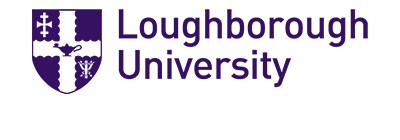 "Abbiam fatto l’Italia…" Materiale esemplificativo testuale, audio e video a cura di dott.sse Valeria Pecorelli e Sonia Pozzi
Materiale didattico parte del progetto di ricerca
New italians: the re-making of the nation in the age of migrationdirettore: Dr Marco Antonsich
http://www.newitalians.eu
Progetto sponsorizzato dalla Commissione Europea, Grant PCIG13-GA-2013-618470
Italia, italiano, italianità, appartenenze:il punto di vista delle delle seconde generazioni nei testi scritti
..io sono satura..
sa tu ra.
Mi poggio qui e aspetto.
attendo ciò che non arriverà a breve.
attendo ciò che magari non si dovrebbe attendere..
..se solo conosci qualcuno di importante..
..se solo potessi..
..se solo.
..imprigionata in un posto che non ti sente sua.
..e mi chiedo perché non mi voglia..
..sono 17 anni che sono qui in Italia, ma è così difficile per questo paese prevedere dei "casi" come il mio?!
..ogni tanto penso di andarmene.. ma se me ne vado sarebbe come un andarsene doppiamente me ne vado da un posto che è mio e non mio per tornare nel posto che è mio ma non mio al tempo stesso. e quindi dove mi proietto?! dove rimango?!? la mia casa dov'è?!
Da quando in qua la legge arriva a predominare e violentare così tanto la mia esistenza?!
Vorrei avere 22 anni, e fin qui ci siamo li ho, vorrei vivere come una 22enne viaggiare, no non posso se non in alcuni brevissimi periodi che decidono loro, votare, no a priori non posso non sono MATERIALMENTE cittadina, e poi?!
..la libertà è tutto

Fonte: Queenia Pereira de Oliveira (nick name PurpleWoman), Forum RETE G2, 28/10/2008
Io italiano in tutto, indiano nei diritti 

Varco il "confine" ogni mattina quando esco di casa, saluto mia mamma in italiano o in punjabi (lingua dell'India settentrionale), ogni tanto saluto a mani giunte davanti all'effigie dei nostri Guru, ed esco. A quel punto sono in Italia. E sono Italiano. La mia lingua è l'italiano, i miei discorsi sono più o meno quelli di un italiano della mia età (ma a differenza di questi io non parlo e non mi interesso di calcio, non sfoglio la Gazzetta dello sport, leggo piuttosto Repubblica o Internazionale), i miei desideri sono quelli di un italiano, i miei sogni sono quelli di un italiano ma forse si spostano un po' più in là e un po' più su rispetto ai confini tradizionali di un comune sognatore italiano. Anch'io, come qualsiasi mio coetaneo, ogni tanto esclamo "I cinesi ci stanno invadendo!". Però adoro guardare i volti di questi "stranieri" che non si pongono il minimo problema sull'esserlo o meno; mi piace ascoltare la musicalità dei loro accenti, dal cinese al marocchino, dall'albanese al romeno. In Italia sono italiano, se non quando mi viene chiesto "Di dove sei?". Vorrei rispondere "sono di Città di C...", ma constato che non è questo che vogliono sentirsi dire, e allora sommessamente rispondo: "Sono indiano". Sono italiano se non quando faccio la fila assieme ad altri "stranieri" davanti alla questura; quando all'aeroporto la mia fila non è quella per gli "italian citizens", ma quella dei "foreigners"; quando seguo attentamente tutta la campagna elettorale, ma non posso andare ad esprimere il mio voto; quando le mie possibilità di lavoro, carriera, spostamento sono compromesse dalla mia nazionalità; ed in altre occasioni come queste. Comunque, il mio rapporto con la comunità di appartenenza dei miei genitori, ovvero quella punjabi, è quasi nullo. Purtroppo, o per fortuna, viviamo in un luogo dove questa comunità è pressoché assente. Così i miei genitori sono praticamente il mio unico rapporto con le mie origini. Ed è un rapporto flebile, basato sulla lingua, sulla cucina -- spesso combatto ardue battaglie per convincere mio padre a non usare curry o altre "masala"(spezie) nei piatti italiani -- e su poche altre cose. Con loro so che di certe cose non si può parlare, e che altre cose loro non le possono capire (per limiti linguistici miei e loro, cultura, interessi, eccetera). Io non so bene cosa mi renda diverso da un italiano. E probabilmente neanche un italiano sa bene cosa lo rende diverso o "straniero" rispetto a un altro italiano, o rispetto a un altro "straniero". Ad ogni modo mi risulta molto più naturale individuare cosa agli italiani mi accomuna. Viviamo talmente atomizzati in questa società (il vivere fuori dalla loro comunità equivale, per i miei genitori, a non avere rapporti col mondo, dato che i rapporti con i loro amici/colleghi italiani sono inesistenti per il non sentito bisogno, da entrambe le parti, di crearli) che non sappiamo neanche che vita facciano i nostri vicini di casa, che problemi abbiano o cosa pensino di noi. Siamo un po' tutti "stranieri" qui in Occidente, ma per le istituzioni siamo stranieri a livelli diversi: le "caste" le fanno le istituzioni perché, se qualcuno deve stare meglio, qualcun altro dovrà necessariamente stare peggio; e se qualcuno deve avere più diritti, qualcun altro, per forza di cose, dovrà averne meno.

Fonte: Jaskarandeep Singh – Metropoli di Repubblica del 25 novembre 2007
Il racconto di un immigrato in cima al mondo

Nella notte in cui brillano i colori dell’Italia, un immigrato come tanti si sente più italiano tifando e tifando a squarciagola……
Nella notte in cui brillano i colori dell’Italia, un immigrato come tanti si sente più italiano tifando e tifando a squarciagola per la squadra azzurra, per gli idoli che rimarranno nella storia di un gioco che unisce la passione di tante persone.
Inspiegabile questa alchimia, che spinge tanta gente a uscire dalla routine quotidiana, a buttarsi nella fiumana di persone sulle strade, un “manicomio” all’aperto, uomini e donne consapevoli di vivere un sogno realizzato, che corrono e urlano fino a perdere la voce.
“Campioni del Mondo, campioni del Mondo” ecco che nasce l’orgoglio di essere un italiano acquisito, e non importa se effettivamente accettato dalla società in cui vive, non importa se l’aspetto non è tipico dell’italiano medio, il giovane immigrato si butta euforicamente nella folla per festeggiare la vittoria della sua seconda patria.
Sì, qualche occhiata incredula, incuriosita, instranita, proveniente dagli altri festeggianti si incrocia con quelli a mandorla del ragazzo. Ma poi trionfa la voglia di festeggiare che fa mettere da parte pregiudizi e discriminazioni. Con la forza di qualche gadget (tricolore), segno di appartenenza, recuperabile in extremis grazie ad un venditore ambulante, straniero anche lui, il ragazzo, probabilmente uno che noi avremmo chiamato “di seconda generazione”, si agevola nell’essere accettato senza troppi sguardi o commenti inopportuni (un giorno forse potrà fare a meno di procurarsi tutto ciò), così da poter usare un “noi” in un senso più ampio, comprensivo di tutti i tifosi dell’Italia, comprensivo di tutti gli immigrati che l’hanno tifata.
Nell’imperversare dei caroselli ecco scorgere un immagine che riecheggia nella notte, un cinese di mezza età che nella sua chinatown sventola orgogliosamente una enorme bandiera italiana, un’immagine da ricordare.
Ma i festeggiamenti dilagano sulla strada, immagini di nudismo al limite di denuncia per atti osceni in luogo pubblico, autoveicoli con un carico di persone al di là di ogni divieto del codice stradale, bandiere, urla, suoni e, raggiungendo oramai l’anarchia pura, la presa di un autobus con ancora i passeggeri dentro, liberati dai festeggiamenti della gente che si era arrampicata sopra il mezzo soltanto dopo un ora, e rincuorati di essere rimasti illesi dopo il passaggio di un vento di follia collettiva. Questo è lo spirito della nottata che coinvolge non solo cittadini italiani, ma tanti italiani acquisiti. Sorrisi, saluti, abbracci, foto ricordo: oggi è un gran giorno, oggi è il giorno dove NOI siamo i campioni del mondo, lo siamo al di là delle problematiche di integrazione, al di là delle diversità, al di là dei singoli egoismi che ci procura il vivere.
“CAMPIONI DEL MONDOOO!!!”
Magari ogni giorno l’Italia vincesse i mondiali

Fonte: Racconto di Qi – Blog di Associna, 11/07/2006
Italia, italiano, italianità, appartenenze:il punto di vista delle delle seconde generazioni nei documentari
Seconda Generazione 
di Ebano audiovisivi, durata: 9:24 minuti
Sette cittadini, dalla pelle e dal paese di origine differente tra di loro: un educatore, una scrittrice, un film maker, un agente di turismo, un rapper, un mediatore culturale.

Link: https://www.youtube.com/watch?v=RNxr3G9VQY0 


GeNEWration, secondi a nessuno
regia di Amin Nour, Pietro Tamaro, durata:12:15 minuti
Il cortometraggio è stato prodotto da Baburka production nel 2012 ed è stato premiato al Video Arte del Macro di Roma 2013. 
La storia è ambientata in un piccolo bar di Roma nel quartiere popolare di  Tor Pignattara.

Link: https://www.youtube.com/watch?v=90hEvHmbHYg
The New Italians
regia di Sherif Fathy Salem
The New Italians (2012) è un documentario, diretto da Sherif Fathy Salem e prodotto da SPOT1.TV Film Production per Aljazeera Documentary Channel. Il documentario affronta il tema della cosiddetta “seconda generazione” (2G) ovvero, come i protagonisti del film preferiscono definirsi ed essere chiamati, dei Nuovi Italiani. Alcuni giovani di cultura arabo-musulmana cresciuti in Italia parlano della loro doppia appartenenza. Sono figli di immigrati arabi, alcuni sono arrivati da piccoli ma altri sono nati in Italia, cresciuti a Milano, Bergamo, Torino, Bologna e Roma. 

Link: http://vimeo.com/42716963 


18 Ius Soli: chi nasce in Italia è italiano
regia di Fred Kuwornu 
Diretto e prodotto nel 2011 dal regista Fred Kuwornu, 18 Ius Soli racconta con il linguaggio del documentario la storia di alcuni nuovi Italiani, ma al tempo stesso promuove il dibattito legislativo e culturale sul diritto di cittadinanza per chi nasce in Italia sebbene da genitori immigrati. Storie reali di ragazze e ragazzi tra i 18 e 22 anni di Seconda Generazione che hanno come minimo comune denominatore il problema del non aver ancora ottenuto la cittadinanza italiana per i più svariati motivi. 

Link: http://vimeo.com/42716963
Italia, italiano, italianità, appartenenze:il punto di vista delle delle seconde generazioni nei video musicali: i rappers
Amir Issaa
rapper e produttore discografico, figlio di un immigrato egiziano e di una donna italiana cresciuto nel quartiere romano di Tor Pignattara. Viene considerato il rapper simbolo della seconda generazione, impegnato in prima persona nella sensibilizzazione e relazione con le istituzioni politiche italiane per la campagna IUS SOLI.

Canzoni presentate: IUS MUSIC (2014), Straniero nella mia nazione (2006) 
links: https://www.youtube.com/watch?v=ZHUw8zd0FrY    
https://www.youtube.com/watch?v=WDygI2I1uEo


Zanko El Arabe Blanco 
è cresciuto a Milano, di origini siriane, trentenne con una laurea in odontoiatria è il primo in Italia a fare rap in arabo nel 2004. Nel 2008 ha partecipato alla compilation realizzata dalla Rete G2-Seconde Generazioni in collaborazione con il Ministero della Solidarietà sociale "Straniero a chi", con vari artisti hip hop raggae di origine straniera ma cresciuti in Italia.

Canzoni presentate: Essere normale, Stranieri in ogni nazione (2009)
Links : https://www.youtube.com/watch?v=kgRcqhcRFQQ    
https://www.youtube.com/watch?v=oqInrGpFpQU
Valentino Ag
rapper romano di origini nigeriane, 28 anni studente universitario  che con il brano “Sono nato qui”, ha dato il suo contributo per musicare il documentario “18 Ius Soli”di Fred Kuwornu.

Canzoni presentate: Sono nato qui (2011)
link: https://www.youtube.com/watch?v=oLO1iRSK4gQ


Mista Tolu 
rapper e beat-maker di origini nigeriane sulla scena musicale dell’underground dal 2009, laureato in scienze della comunicazione ha studiato anche in Inghilterra. Ha fondato MANCAMELANINA casa di produzione musicale che ha  l’obiettivo di far circolare nella scena rap in Italia il contributo e l’energia creativa delle seconde generazioni.

Canzoni presentate: WAKE UP! (2012)
Link ://www.youtube.com/watch?v=4fCv1pZLDPs

Breve intervento del 21 ottobre 2015 di Mista Tolu sulla sua pagina Facebook https://www.facebook.com/182251068465520/videos/1083250678365550/
Italia, italiano, italianità, appartenenze:il punto di vista degli italiani nei testi scritti
cari amici, 
io diffido di voi figli di immigrati stranieri in Italia. Non mi piace il vostro vittimismo, il vostro dire che non avete diritti. E' falso. Voi avete più diritti di quanti un italiano avrebbe nei vostri Paesi. [...] Per diventare cittadini italiani bisogna conoscere e amare le tradizioni italiane non solo vivere in Italia per un certo numero di anni. [...] Bisogna introdurre test di cultura e soprattutto prendere una scelta tra la cittadinanza italiana e quella straniera. Non si può essere fedeli a due Stati bisogna scegliere.[...] Quindi non vi lamentate.. rispettate l'Italia e gli italiani e se volete diventare italiani imparate a fare dei sacrifici..cioè test e rinuncia alla cittadinanza dei vostri genitori.

Fonte: Nickname Stefanoitalia, Forum RETE G2, Discussione «Cittadinanza: l’Italia che vorremmo», 29 settembre 2007


Anche se molti cercano di INSINUARE il falso concetto di discriminazione, questo atteggiamento è invece naturale e tipico dell’italiano, o forse di qualsiasi società di cultura radicata. Non ci vuole molto a capire che per un autoctono non è normale ciò che non è del luogo. Così lo percepisco da sempre conoscendo, da anni, i miei connazionali di diverse generazioni. Lo si percepisce nei discorsi e negli atteggiamenti. Perchè? Perchè in Italia da sempre c’è una società chiusa e (giustamente) attenta a non perdere l’italianità. Ancora oggi per un italiano l’idea del poliziotto straniero, del dottore straniero, dell’avvocato straniero da un senso di assurdità. Lo si evince anche dai discorsi della gente, che non sono chiacchiere da bar, ma espressione del pensiero tipico, di sempre, dell’italiano. Tutti i settori sociali sono ad esclusiva precedenza degli italiani, tanto per smentire la teoria di chi dice che la società è multiculturale perchè per le strade girano immigrati, tra cui molti clandestini. Poi se analizziamo il tessuto sociale vero scopriamo che non è così. Forse è per questo che da secoli l’italia è sempre stata un’isola culturale ben definita dove dall’esterno nessuno riesce a “contaminare”! 

Fonte: Nickname Ted, Blog YallaItalia, Discussione su «Stranieri a casa mia», 17 ottobre 2012
Discussione sul ddl sulla cittadinanza, approvato alla Camera il giorno

Utente italiano 1: Bhe scusami, vedrete quando saremo costretti a pagarci l assicurazione sanitaria e le tasse che sono alle stelle già ci soffocheranno!! Vedrete che piangerete tutti per aver votato questo partito democratico !! Vi prenderete inculate e basta...x avere la cittadinanza sarebbe giusto fare degli esami sulla lingua , sulla nostra cultura ..come fanno in Australia ! Qui e troppo facile....e bello che un paese abbia la sua identità. ..non che siamo la cittadinanza a persone che non hanno accettato la nostra cultura e le nostre usanze. .se entrano tutti e tutti diventano cittadini chi è qui da generazioni non saprà più di che paese sarà. ..scusatemi io ho amiche straniere a cui darei subito la cittadinanza. .sono qui da tanto. ..una mia amica x rimaner qui si è dovuta sposare ...le persone più oneste rischiano di tornare in dietro....questo è brutto ..ma che tutti Ce l’abbiano facile non mi va proprio..Dipende dalle persone e se se lo meritano
 
Utente italiano 2: qui non si parla di tutti...si parla di ragazzini che sono nati qui in Italia ... Ragazzini che magari si seguono le abitudini del paese di origine...ma che magari non hanno neanche mai visitato il loro paese.... Si parla di persone che hanno studiato in Italia... Oppure sono nati e cresciuti qui... E poi perché per stare qui c'è bisogno di rinunciare alle proprie usanze..?? In Australia vengono rispettate e vengono anche coltivate le altre culture c'è un'integrazione che non immagini neanche...e nessuno chiede a loro di rinunciare alle proprie tradizioni... Anzi vengono seguite, ammirate e rispettate. Non si può chiedere a nessuno di essere uguale a noi...
 
Utente italiano 1: ACCETTARE non significa imporre...le proprie usanze...significa che questa gente sia cosciente ..a partire dai genitori quello che gli italiani che sono qui da generazioni SONO e che loro...( è successo più di una volta) non devono imporci nulla. Ben venga che mantengano le loro usanze, anzi!! E che i genitori di questi bambini qui in italia sappiano bene l'italiano così che il figlio possa conoscere altrettanto bene la lingua italiana senza difficoltà , sbaglio ??! chiedo troppo?!?!

Fonte: Post su pagina facebook stranieriinitalia.it, 13 ottobre 2015
Italia, italiano, italianità, appartenenze:il punto di vista degli italiani nelle canzoni
Toto Cotugno - L’Italiano (1983) - Link: https://www.youtube.com/watch?v=zRDVQT_MT-o

Luca Carboni - Inno Nazionale  (1995) - Link: https://www.youtube.com/watch?v=13cFo8uyj1s

Elio e le storie tese - La terra dei cachi (1996) – Link: https://www.youtube.com/watch?v=kgpxvjw0-Nk 

Giorgio Gaber – Io non mi sento italiano (2003) – Link: https://www.youtube.com/watch?v=5aWYkwV-pn0 

Articolo 31 - Italiano medio (2004) - Link: https://www.youtube.com/watch?v=mJJyvNJxx-s 

Davide Van de Sfroos - 40 Pass (2008) - Link: https://www.youtube.com/watch?v=I3TB5MIZYAc 

Rocco Hunt -  Nu journo buono (2014) - Link: https://www.youtube.com/watch?v=mt2QuQcb2oU